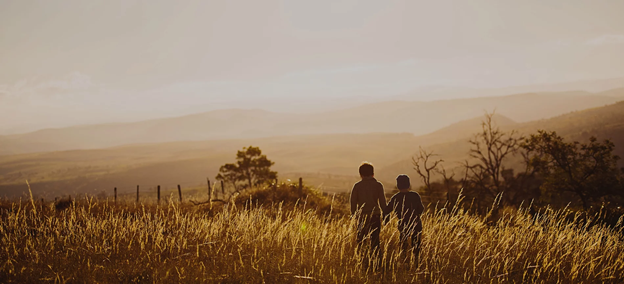 Appalachian Children Coalition
www.appalachianchildrencoalition.org
Where you live should not determine how you are treated.
Appalachian Children Coalition
Randy Leite, Ph.D.		Tom Davis, Ph.D.
Executive Director		Board President

leite@appalachianchildrencoalition.org
(740) 856-6031
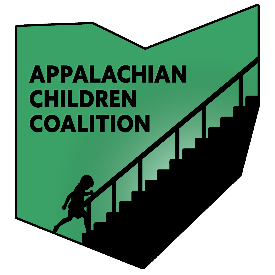 Our Mission
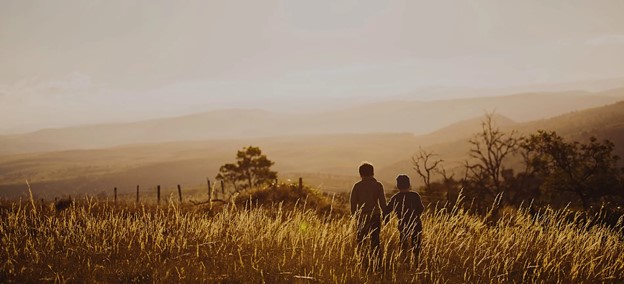 Our mission is to improve the health and well-being of our region's children. Through collective advocacy and strategic investments, we aim for a future where every child has access to the care that they require at home, in school, and in their communities.
Appalachian Children Coalition
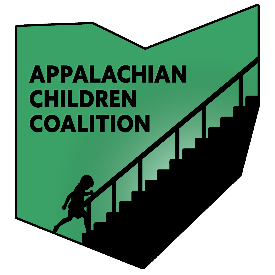 www.appalachianchildrencoalition.org
Where you live should not determine how you are treated.
Why Appalachian Ohio
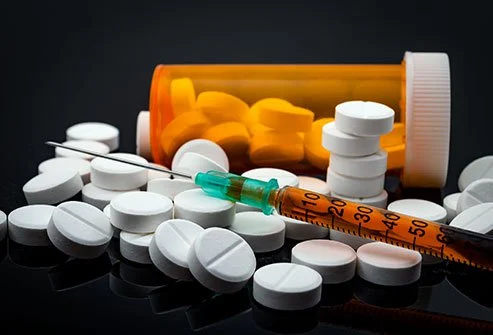 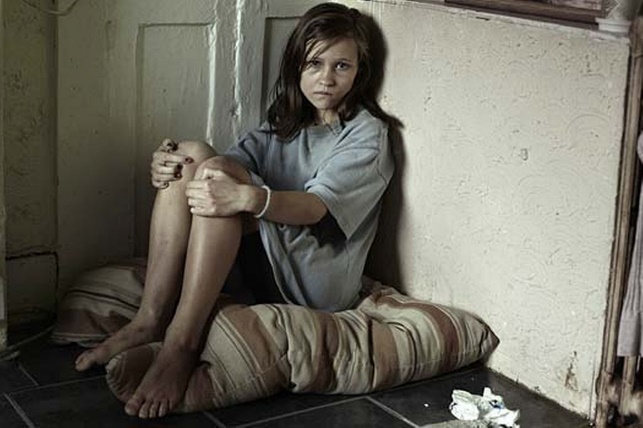 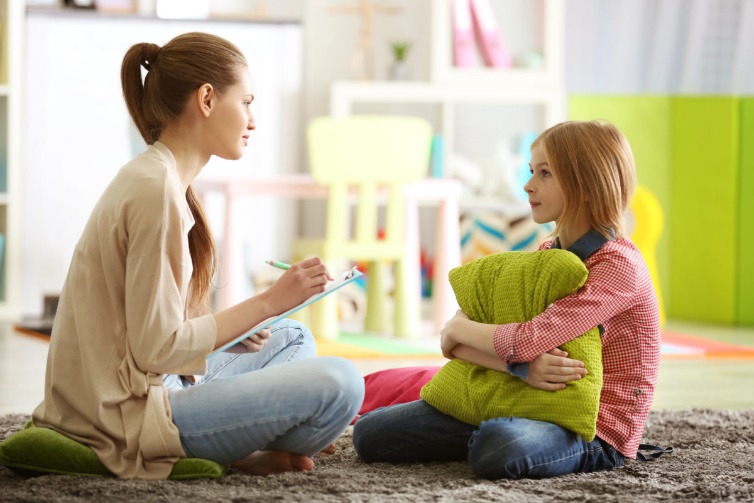 Concentrated Poverty
Exposure to Drugs
Shortage of Child Behavioral Health Specialists
Remote Acute Care Access
Lack of Broadband Access
Philanthropy Gap
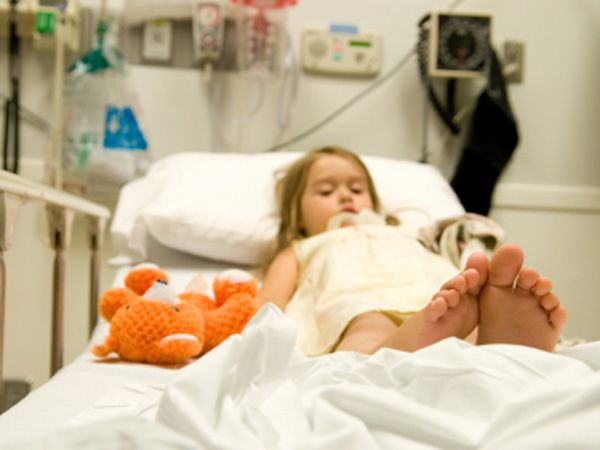 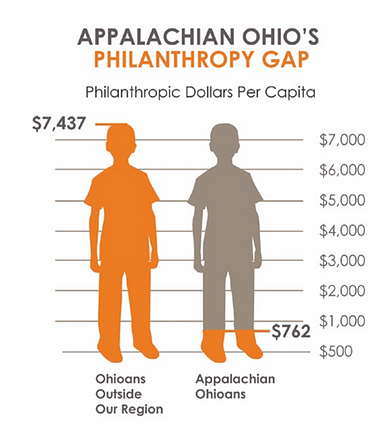 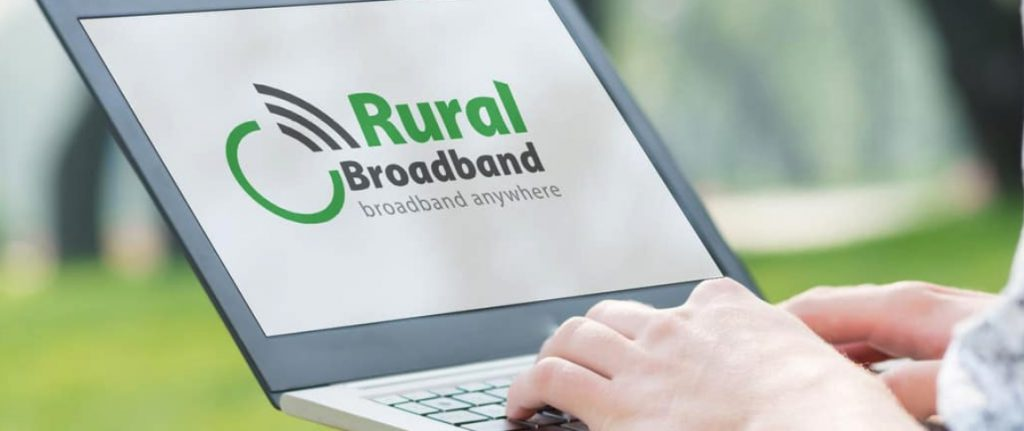 Appalachian Children Coalition
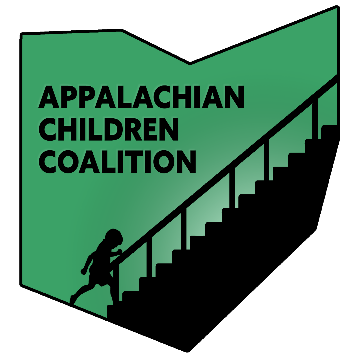 www.appalachianchildrencoalition.org
Where you live should not determine how you are treated.
Our Priority Areas
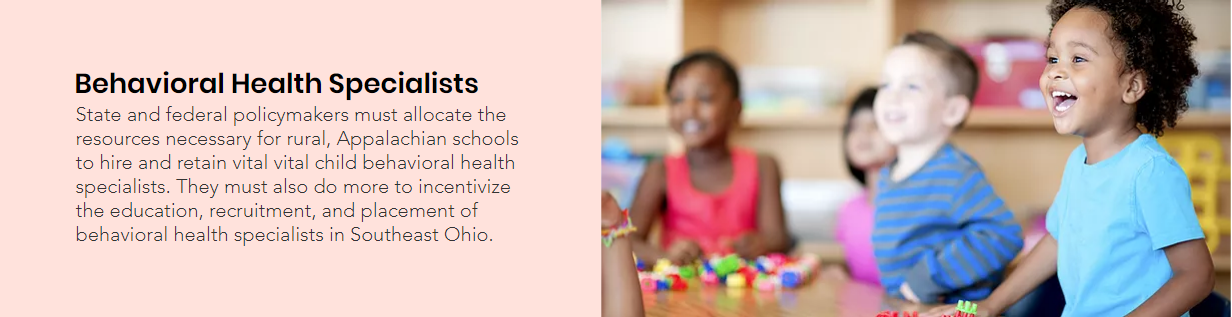 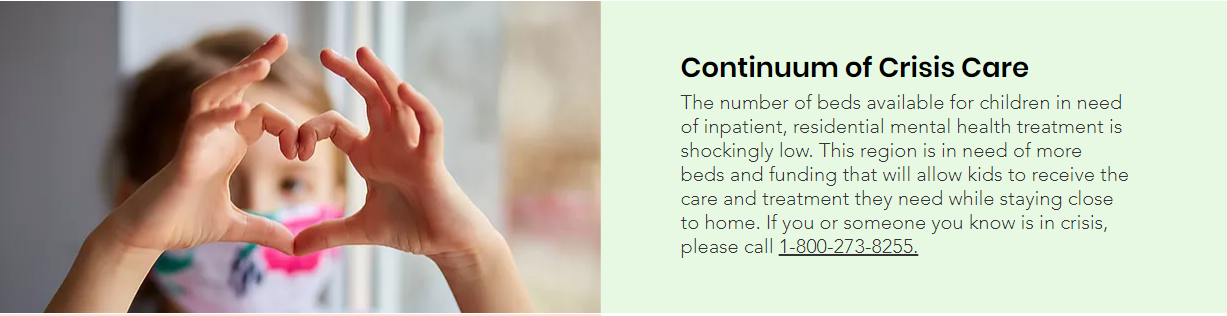 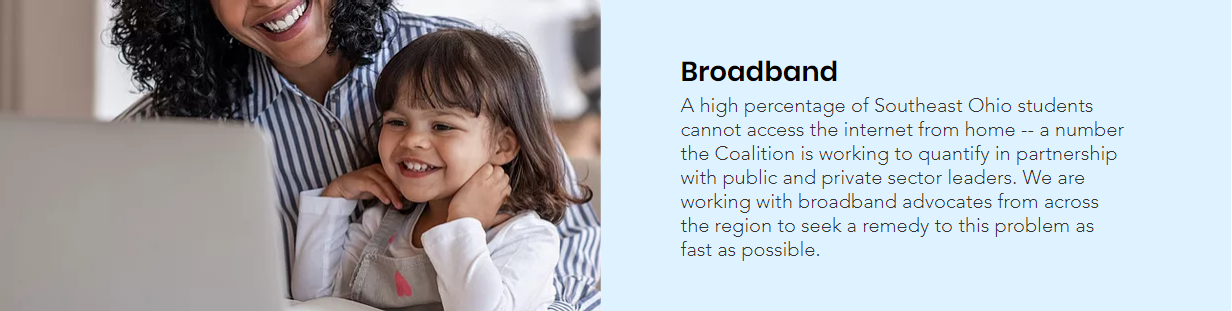 Appalachian Children Coalition
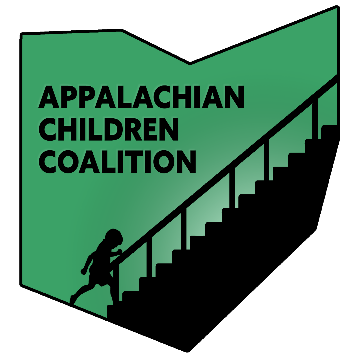 www.appalachianchildrencoalition.org
Where you live should not determine how you are treated.
Activity Matrix
Behavioral
Health
Integration
Continuity of
Crisis Care
Broadband
Access
Whole- Child Models
Advocacy
Outcomes
Convening
Innovation
Communication Hub
Impact
Resource Generation
Insight
Workforce Development
Appalachian Children Coalition
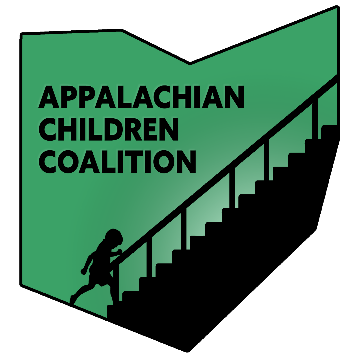 www.appalachianchildrencoalition.org
Where you live should not determine how you are treated.
Coalition Member Organizations
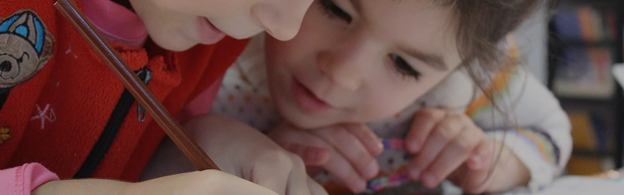 Athens-Meigs Educational Service Center		317 Board of Athens, Hocking, & Vinton Counties
Brown County Educational Service Center	Adams, Lawrence, & Scioto Counties ADAMH Board
East Central Ohio Educational Service Center	Brown County ADAMH Board 	
Gallia-Vinton Educational Service Center		Gallia-Jackson-Meigs ADAMH Board
Lawrence County Educational Service Center	Harrison, Belmont, Monroe ADAMH Board
Muskingum Valley Educational Service Center	Muskingum Area Mental Health and Recovery Services
Ohio Valley Educational Service Center		Paint Valley ADAMH Board
Ross Pike Educational Service Center		Tuscarawas and Carroll Counties ADAMHS Board
South Central Ohio Educational Service Center	Washington County Behavioral Health Board
Appalachian Children Coalition
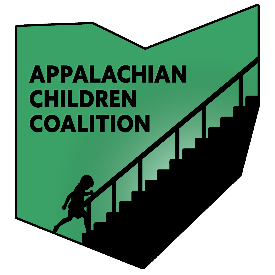 www.appalachianchildrencoalition.org
Where you live should not determine how you are treated.
Our Partners and Advisors
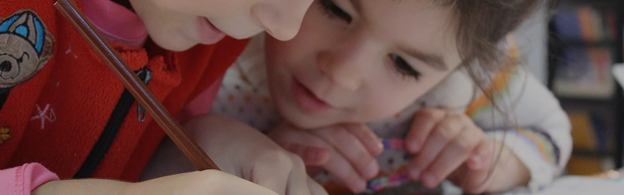 Hopewell Health Centers				Integrated Services for Behavioral Health
Children’s Defense Fund-Ohio				Perry County Behavioral Health Choices
Corporation for Ohio Appalachian Development	Nationwide Children’s Hospital
Foundation for Appalachian Ohio			Akron Children’s Hospital
Coalition of Rural and Appalachian Schools		Athens County CASA/GAL
Ohio Alliance for Population Health			Building Bridges 2 Careers
Ohio University Voinovich School			Lights Recovery Network
Ohio University College of Health Sciences and 	Rural Action
	Professions
Miami University Center for School-Based 
	Mental Health Programs
Appalachian Children Coalition
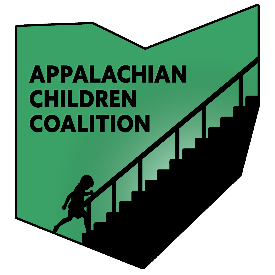 www.appalachianchildrencoalition.org
Where you live should not determine how you are treated.
ACC Governing Board
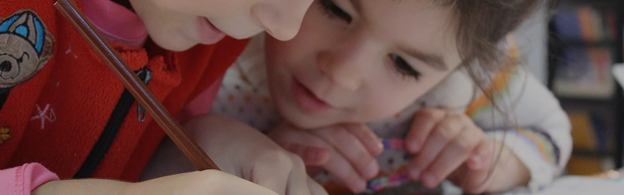 Tom Davis, Ph.D., Professor Emeritus, Ohio University (President)
Mark Snider, Principal, Snider, Fuller, and Stroh (Treasurer)
LeeAnn Johnson, Mental Health Advocate (Secretary)
Ted Strickland, 68th Governor of Ohio
Robert Taft, 67th Governor of Ohio
Robin Burrow, Principal, Eastern Elementary School
Nick Rees, Former President & CEO, The Buckeye Ranch
Mary Sabin, Vice President for Institutional Advancement, Lourdes University
Appalachian Children Coalition
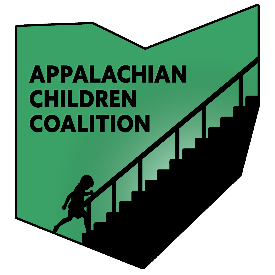 www.appalachianchildrencoalition.org
Where you live should not determine how you are treated.
ACC Advisory Board
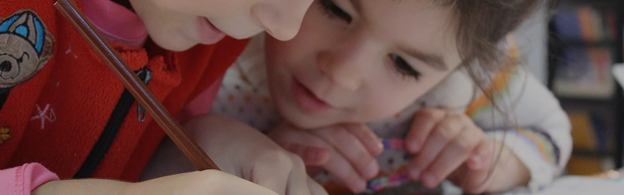 Cara Brook
Executive Director
Foundation for Appalachian Ohio
 
Earl Cecil
Former Director
317 Board
 
Fred Deel
Former Director
Governor’s Office of Appalachia
 
Orman Hall
Adjunct Professor
Research Lead
Ohio Alliance for Population Health
 
Lisa Harper
Youth & Family Services Program Coordinator
Perry Behavioral Health Choices
 
Rick Hodges
Assistant Clinical Professor
Director
Ohio University/Ohio Alliance for
     Population Health
Lesli Johnson
Professor
Ohio University Voinovich School of
     Leadership & Public Affairs
 
Jim Mahoney
Former Executive Director
Battelle for Kids
 
Rebecca Miller
Sr. Director of Community Relations
Ohio University College of Health Sciences
     And Professions
 
Richard Murray
Executive Director
Coalition of Rural and Appalachian Schools
 
Tracy Najera
Executive Director
Children’s Defense Fund-Ohio
 
Debbie Phillips
Executive Director
Rural Action
Tracy Plouck
Assistant Clinical Professor
Behavioral Health Lead
Ohio University/Ohio Alliance for
     Population Health
 
Megan Riddlebarger
Executive Director
Corporation for Appalachian Development
 
Sherry Shamblin
Chief Strategy Officer
Hopewell Health Centers
 
David Scholl
Venture Partner
Athenian Venture Partners
 
Samantha Shafer
Chief Operating Officer
Integrated Services for Behavioral Health
 
Jenny Stotts
Executive Director
Athens CASA/GAL Program
Appalachian Children Coalition
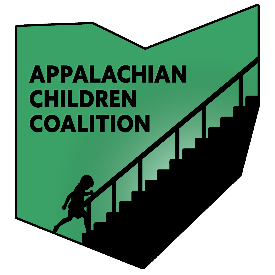 www.appalachianchildrencoalition.org
Where you live should not determine how you are treated.